Dolutegravir (Tivicay)
Prepared by:
Brian R. Wood, MD
David H. Spach, MD
Last Updated: January 28, 2021
Dolutegravir (Tivicay)
Tivicay [TIV-eh-kay]
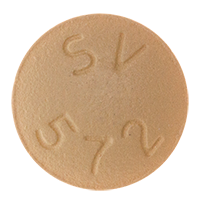 Dolutegravir
50 mg
INSTI
Treatment Naïve: 50 mg once daily with or without food
Coadministered with certain UGT1A or CYP3A inducers: 50 mg twice daily with or without food
INSTI-experienced with certain substitutions: 50 mg twice daily with or without food
Clinically suspected INSTI resistance: 50 mg twice daily with or without food
Dolutegravir (Tivicay)
Class: integrase strand transfer inhibitor (INSTI)
Approval Status: approved for persons 12 and older
Dose (with or without food): 
Treatment Naïve: 50 mg once daily 
Treatment Experienced, INSTI-Naive: 50 mg once daily 
INSTI Resistant: 50 mg twice daily
Coadministration of Certains Inducers: 50 mg twice daily
Metabolism: glucuronidation via UGT 1A1
Adverse Events: 
Small increases in serum creatinine (benign inhibition of creatinine secretion)
Dolutegravir
Source: Dolutegravir Prescribing Information
DolutegravirSummary of Key Studies
Phase 2b Trials in Treatment Naïve- SPRING-1: Dose-ranging Dolutegravir vs. Efavirenz  + 2NRTIs
Phase 3 Trials in Treatment Naïve- SPRING 2: Dolutegravir + 2NRTIs vs Raltegravir + 2NRTIs - FLAMINGO: Dolutegravir vs. Ritonavir-boosted Darunavi- GS-380-1489: Dolutegravir + TAF-FTC versus Bictegravir-TAF-FTC- ING 116070: Dolutegravir CSF levels and virologic response in CSF
Phase 2a Trial in Treatment Naïve & Experienced- ING 111521: 10-Day, dose-ranging, dolutegravir monotherapy trial- IMPAACT P1093: Dolutegravir in infants, children, and adolescents
DolutegravirSummary of Key Studies
Phase 2b Trials in Treatment Experienced- VIKING 1 & 2: Dolutegravir 50 mg QD added to failing regimen- VIKING 2: Dolutegravir 50 mg BID added to failing regimen
Phase 3 Trials in Treatment Experienced- DAWNING: Dolutegravir 50 mg QD vs. LPV-RTV in salvage regimen - SAILING: Dolutegravir 50 mg QD vs. Raltegravir in salvage regimen- VIKING 3: Dolutegravir 50 mg BID in patients with INSTI resistance- VIKING-4: Dolutegravir 50 mg BID in patients with INSTI resistance  (with placebo-controlled 7-day monotherapy phase)
Phase IV Switch Studies- DUALIS: Dolutegravir + boosted PI as maintenance- NEAT 022: CV Risk Switching from boosted PI to Dolutegravir - DOMONO: Dolutegravir 50 mg QD Monotherapy vs. 3-drug treatment
Initial Therapy
Dolutegravir
Dolutegravir vs. Efavirenz in Antiretroviral Naive SPRING-1 Study
Dolutegravir versus Efavirenz in ARV-Naïve SPRING-1: Study Design
Dolutegravir 2 mg + 2 NRTIs QD(n = 53)
Dolutegravir 25 mg + 2 NRTIs QD(n = 51)
Dolutegravir 50 mg + 2 NRTIs QD (n=51)
Efavirenz 600 mg + 2 NRTIs QD (n=50)
*2 NRTIs = Tenofovir DF-Emtricitabine or Abacavir-Lamivudine
Source: van Lunzen J, et al. Lancet Infect Dis. 2012;12:111-8.
Dolutegravir versus Efavirenz in ARV-Naïve SPRING-1: Results
Week 48 Virologic Response (TLOVR)
48/53
45/51
46/51
41/50
Source: van Lunzen J, et al. Lancet Infect Dis. 2012;12:111-8.
Dolutegravir versus Efavirenz in ARV-NaïveSPRING-1: Results
Week 16, 24, and 48 Virologic Response (TLOVR)
51/53
47/51
46/51
30/50
48/53
45/51
46/51
41/50
Source: van Lunzen J, et al. Lancet Infect Dis. 2012;12:111-8.
Dolutegravir versus Efavirenz in ARV-Naive SPRING-1: Adverse Events
Source: van Lunzen J, et al. Lancet Infect Dis. 2012;12:111-8.
Dolutegravir versus Efavirenz in ARV-Naive SPRING-1: Conclusions
Source: van Lunzen J, et al. Lancet Infect Dis. 2012;12:111-8.
Dolutegravir vs. RaltegravirSPRING-2 Study
Dolutegravir versus RaltegravirSPRING-2: Design
Dolutegravir: 50 mg QDFixed-dose NRTI backbone*(n = 411)
Raltegravir: 400 mg BIDFixed-dose NRTI backbone*(n = 411)
Source: Raffi F, et al. Lancet. 2013;381:735-43.
Dolutegravir versus RaltegravirSPRING-2: Results
Week 48: Virologic Response, by Baseline HIV RNA
361/411
351/411
267/297
264/295
94/114
87/116
Source: Raffi F, et al. Lancet. 2013;381:735-43.
Dolutegravir versus RaltegravirSPRING-2: Results
Week 48: Virologic Response, by NRTI Component
287/333
425/489
145/169
216/242
142/164
209/247
Source: Raffi F, et al. Lancet. 2013;381:735-43.
Dolutegravir versus RaltegravirSPRING-2: Conclusions
Source: Raffi F, et al. Lancet. 2013;381:735-43.
Dolutegravir vs. RaltegravirSPRING-2 Study: Week 96 Data
Dolutegravir + 2NRTIs versus Raltegravir + 2NRTIs SPRING-2 (Week 96): Results
Week 96 Virologic Response: Background Dual NRTI Therapy
332/411
314/411
125/169
124/164
207/242
190/247
Source: Raffi F, et al. Lancet Infect Dis. 2013;13:927-35.
Dolutegravir versus RaltegravirSPRING-2 (Week 96): Conclusions
Source: Raffi F, et al. Lancet Infect Dis. 2013;13:927-35.
Dolutegravir + 2 NRTIs versus Darunavir + RTV + 2 NRTIsFLAMINGO
Dolutegravir + 2 NRTIs versus Darunavir + RTV + 2 NRTIs FLAMINGO: Study Design
Dolutegravir + TDF-FTC or ABC-3TC(n = 242)
Darunavir + Ritonavir + TDF-FTC or ABC-3TC(n = 242)
*2 NRTIs = tenofovir-emtricitabine or abacavir-lamivudine (with negative HLA-B*5701 testing).
Source: Clotet B, et al. Lancet. 2014;383:2222-31.
Dolutegravir + 2 NRTIs versus Darunavir + RTV + 2 NRTIs  FLAMINGO: Results
Week 48 Virologic Response, by Baseline HIV RNA Level
217/242
200/242
160/181
157/181
57/61
43/61
Source: Clotet B, et al. Lancet. 2014;383:2222-31.
Dolutegravir + 2 NRTIs versus Darunavir + RTV + 2 NRTIs FLAMINGO: Results
48 Week Virologic Outcomes (Modified Intent-to-Treat Analysis)
Source: Clotet B, et al. Lancet. 2014;383:2222-31.
Dolutegravir + 2 NRTIs versus Darunavir + RTV + 2 NRTIs FLAMINGO: Results
Week 48 Virologic Response, by Background Dual NRTI Therapy
217/242
200/242
71/79
68/80
146/163
132/162
Source: Clotet B, et al. Lancet. 2014;383:2222-31.
Dolutegravir + 2 NRTIs versus Darunavir + RTV + 2 NRTIs FLAMINGO: Common Adverse Events
Source: Clotet B, et al. Lancet. 2014;383:2222-31.
Dolutegravir + 2 NRTIs versus Darunavir + RTV + 2 NRTIs FLAMINGO: Common Adverse Events (continued)
Source: Clotet B, et al. Lancet. 2014;383:2222-31.
Dolutegravir + 2 NRTIs versus Darunavir + RTV + 2 NRTIs FLAMINGO: Conclusions
Source: Clotet B, et al. Lancet. 2014;383:2222-31.
Dolutegravir + ABC-3TC and CSF HIV-1 RNA LevelsING116070 Study
Dolutegravir + ABC-3TC and Impact on CSF HIV RNA LevelsING116070 Study: Design
Dolutegravir + ABC-3TC (n = 12)
Source: Letendre SL, et al.  Clin Infect Dis. 2014;59;1032-7.
Dolutegravir + ABC-3TC and Impact on CSF HIV RNA LevelsING116070 Study: Design
Source: Letendre SL, et al.  Clin Infect Dis. 2014;59;1032-7.
Dolutegravir + ABC-3TC and Impact on CSF HIV RNA LevelsING116070 Study:  Conclusions
Source: Letendre SL, et al.  Clin Infect Dis. 2014;59;1032-7.
Treatment-Naïve and Treatment Experienced
Dolutegravir
Dolutegravir 10-Day, Dose-Ranging, Monotherapy StudyING111521
Dolutegravir Dose-Ranging Monotherapy ING111521 Study: Design
Dolutegravir: 2 mg QD(n = 9)
Dolutegravir: 10 mg QD
(n = 9)
Dolutegravir: 50 mg QD (n=10)
Placebo(n=7)
Source: Min S, et al. AIDS. 2011;25:1737-45.
Dolutegravir Dose-Ranging Monotherapy ING111521 Study: Results
Baseline to Day 11: Change in Baseline HIV RNA Level
Source: Min S, et al. AIDS. 2011;25:1737-45.
Dolutegravir Dose-Ranging Monotherapy ING111521 Study: Results
Baseline to Day 11: Patients with Suppressed Viral Load at Nadir
0/7
5/9
5/9
9/10
Source: Min S, et al. AIDS. 2011;25:1737-45.
Dolutegravir Dose-Ranging Monotherapy ING111521 Study: Conclusion
Source: Min S, et al. AIDS. 2011;25:1737-45.
Dolutegravir in Treatment-Experienced Adolescents IMPAACT P1093
Dolutegravir in Treatment-Experienced AdolescentsIMPAACT P1093: Study Design
Stage I
Intensive PK group n=10
Functional monotherapy or monotherapy phase
Optimize therapy continuation phase  48 week 
DTG + OBR
Day 5-10
Intensive PK visit
Day 1
Week 48
Stage II: opens after dose/safety criteria met in stage I; n=13
DTG and OBR from day 1
Source: Viani RM, et al. Pediatr Infect Dis J. 2015;34:1207-13.
Dolutegravir in Treatment-Experienced AdolescentsIMPAACT P1093: Results
Week 48: Virologic Response
17/23
14/23
Source: Viani RM, et al. Pediatr Infect Dis J. 2015;34:1207-13.
Dolutegravir in Treatment-Experienced AdolescentsIMPAACT P1093: Results
Week 48: Patient-Reported Adherence
Source: Viani RM, et al. Pediatr Infect Dis J. 2015;34:1207-13.
Dolutegravir in Treatment-Experienced AdolescentsIMPAACT P1093: Conclusions
Source: Viani RM, et al. Pediatr Infect Dis J. 2015;34:1207-13.
Treatment Experienced
Dolutegravir
Dolutegravir versus Lopinavir-Ritonavir in Second-Line TreatmentDAWNING
Dolutegravir vs Lopinavir-Ritonavir in Second-Line Treatment DAWNING: Study Design
Dolutegravir + OBR(n = 312)
Lopinavir-ritonavir + OBR(n = 312)
*Once-daily lopinavir 800 mg + ritonavir 200 mg or twice daily lopinavir 400 mg + 100 mg, based on investigator discretion
Source: Aboud M, et al. Lancet Infect Dis. 2019;19:253-64.
Dolutegravir vs Lopinavir-Ritonavir in Second-Line TreatmentDAWNING: Baseline Characteristics
Source: Aboud M, et al. Lancet Infect Dis. 2019;19:253-64.
Dolutegravir vs Lopinavir-Ritonavir in Second-Line TreatmentDAWNING: Previous ART History
Source: Aboud M, et al. Lancet Infect Dis. 2019;19:253-64.
Dolutegravir vs Lopinavir-Ritonavir in Second-Line TreatmentDAWNING: Optimized Background Regimens
Source: Aboud M, et al. Lancet Infect Dis. 2019;19:253-64.
Dolutegravir vs Lopinavir-Ritonavir in Second-Line TreatmentDAWNING: Baseline NRTI Resistance
Source: Aboud M, et al. Lancet Infect Dis. 2019;19:253-64.
Dolutegravir vs Lopinavir-Ritonavir in Second-Line TreatmentDAWNING: Results
Virologic Suppression Rate at 48 Weeks by Baseline Viral Load
*Statistically superior
Aboud M, et al. Lancet Infectious Dis, 2019;19:253-64.
[Speaker Notes: **Limitations of DAWNING: comparison to LPV/r, no TAF, about 40% received AZT/3TC in new regimen, ViiV funded/led, low #’s with VL >100k and no comparison to adding another agent

DTG arm: 2/11 with virologic withdrawl 

DTG arm:
1) Subtype B: G118R, D67N (TAM) – DTG score 30 (receiving DTG + FTC/TDF)
2) Subtype C: H51H/Y, G118R, E138E/K, R263R/K – DTG 100

**FROM CROI: Brown D, et al. CROI 2019, Seattle, Abstract 144.

Of 624 subjects randomised and treated, 499 (80%) received <2 active NRTIs at baseline. Overall, 84% (261/312) of subjects on DTG versus 70% (219/312) on LPV/r achieved HIV-1 RNA <50 c/mL at Week 48 (adjusted difference 13.8%, 95% CI: 7.3% to 20.3%, p<0.001 for superiority). This difference was consistent regardless of the use of <2 or 2 fully active NRTIs in the BR. NRTI resistance was present in 561 subjects (90%) at baseline, M184V/I (alone or plus additional NRTI resistance-associated mutations [RAMs]) in 513 (82%), K65R in 187 (30%), and ≥1 thymidine-analogue mutations (TAMs) in 152 subjects (24%). Of subjects with M184V/I alone or plus ≥1 NRTI RAMs, 430 subjects (84%) took lamivudine (3TC) or emtricitabine (FTC) as part of their BR. Tenofovir disoproxil fumarate (TDF) was included in BR in the presence of K65R in 15 subjects while 86 subjects with 1 or more TAMs took zidovudine (AZT). Among subjects receiving 3TC or FTC in the presence of M184V/I, 85% (187/220) of subjects on DTG versus 72% (152/210) on LPV/r had HIV-1 RNA <50 c/mL at Week 48 (difference 12.6%, 95% CI: 4.9% to 20.3%). High responses were also observed in the DTG arm, when AZT or TDF were included in the BR in the presence of TAMs or K65R, respectively; however, subject numbers in these subgroups were small (Table 1).
 
In DAWNING, response rates were high in subjects receiving DTG+2NRTIs regardless of pre-existing resistance to one of the NRTIs in the BR, including in subjects using 3TC or FTC in the presence of M184V/I.]
Dolutegravir vs Lopinavir-Ritonavir in Second-Line TreatmentDAWNING: Results
Virologic Suppression Rate at 48 Weeks by Baseline CD4 Count
*Statistically superior
Aboud M, et al. Lancet Infectious Dis, 2019;19:253-64.
[Speaker Notes: **Limitations of DAWNING: comparison to LPV/r, no TAF, about 40% received AZT/3TC in new regimen, ViiV funded/led, low #’s with VL >100k and no comparison to adding another agent

DTG arm: 2/11 with virologic withdrawl 

DTG arm:
1) Subtype B: G118R, D67N (TAM) – DTG score 30 (receiving DTG + FTC/TDF)
2) Subtype C: H51H/Y, G118R, E138E/K, R263R/K – DTG 100

**FROM CROI: Brown D, et al. CROI 2019, Seattle, Abstract 144.

Of 624 subjects randomised and treated, 499 (80%) received <2 active NRTIs at baseline. Overall, 84% (261/312) of subjects on DTG versus 70% (219/312) on LPV/r achieved HIV-1 RNA <50 c/mL at Week 48 (adjusted difference 13.8%, 95% CI: 7.3% to 20.3%, p<0.001 for superiority). This difference was consistent regardless of the use of <2 or 2 fully active NRTIs in the BR. NRTI resistance was present in 561 subjects (90%) at baseline, M184V/I (alone or plus additional NRTI resistance-associated mutations [RAMs]) in 513 (82%), K65R in 187 (30%), and ≥1 thymidine-analogue mutations (TAMs) in 152 subjects (24%). Of subjects with M184V/I alone or plus ≥1 NRTI RAMs, 430 subjects (84%) took lamivudine (3TC) or emtricitabine (FTC) as part of their BR. Tenofovir disoproxil fumarate (TDF) was included in BR in the presence of K65R in 15 subjects while 86 subjects with 1 or more TAMs took zidovudine (AZT). Among subjects receiving 3TC or FTC in the presence of M184V/I, 85% (187/220) of subjects on DTG versus 72% (152/210) on LPV/r had HIV-1 RNA <50 c/mL at Week 48 (difference 12.6%, 95% CI: 4.9% to 20.3%). High responses were also observed in the DTG arm, when AZT or TDF were included in the BR in the presence of TAMs or K65R, respectively; however, subject numbers in these subgroups were small (Table 1).
 
In DAWNING, response rates were high in subjects receiving DTG+2NRTIs regardless of pre-existing resistance to one of the NRTIs in the BR, including in subjects using 3TC or FTC in the presence of M184V/I.]
Dolutegravir vs Lopinavir-Ritonavir in Second-Line TreatmentDAWNING: Results
Median Days to Viral Suppression
*Statistically superior
Aboud M, et al. Lancet Infectious Dis, 2019;19:253-64.
Dolutegravir vs Lopinavir-Ritonavir in Second-Line TreatmentDAWNING: Adverse Events
Source: Aboud M, et al. Lancet Infect Dis. 2019;19:253-64.
Dolutegravir versus Lopinavir-Ritonavir in Second-Line TreatmentDAWNING: Conclusions
Source: Aboud M, et al. Lancet Infect Dis. 2019;19:253-64.
Dolutegravir in Patients with Raltegravir-Resistant HIV VIKING (Cohorts I & II)
Dolutegravir in Patients with Raltegravir ResistanceVIKING Study (Cohorts I & II): Study Design
Day 11
Day 1
Week 24
Randomize
Planned Analysis
Functional Monotherapy Phase
Continuation Phase
Cohort I: Dolutegravir: 50 mg QD
Cohort I: Dolutegravir: 50 mg QD + OBR
Cohort II: Dolutegravir: 50 mg BID
Cohort II: Dolutegravir: 50 mg BID + OBR
Source: Eron JJ, et al. J Infect Dis. 2013;207:740-8.
Dolutegravir in Patients with Raltegravir ResistanceVIKING Study (Cohorts I & II): Results
Week 24 Virologic Response
14/27
20/24
11/27
18/24
Source: Eron JJ, et al. J Infect Dis. 2013;207:740-8.
Dolutegravir in Patients with Raltegravir ResistanceVIKING Study (Cohorts I & II): Conclusions
Source: Eron JJ, et al. J Infect Dis. 2013;207:740-8.
Dolutegravir versus Raltegravir in Treatment ExperiencedSAILING Study
Dolutegravir versus Raltegravir in Treatment Experienced SAILING: Study Design
Dolutegravir 50 mg QD + ≤2 Background ART Drugs
(n = 354)
Raltegravir 400 mg BID + ≤2 Background ART Drugs
(n = 361)
Source: Cahn P, et al. Lancet. 2013;382:700-8.
Dolutegravir versus Raltegravir in Treatment Experienced SAILING: Results
Week 48 Virologic Response, By Baseline HIV RNA Level
251/354
230/361
186/249
180/254
65/105
50/107
Source: Cahn P, et al. Lancet. 2013;382:700-8.
Dolutegravir versus Raltegravir in Treatment-Experienced SAILING: Results
Week 48 Virologic Failure
4/354
21/354
45/361
2/21
19/45
17/361
VF = Virologic Failure
Source: Cahn P, et al. Lancet. 2013;382:700-8.
Dolutegravir versus Raltegravir in Treatment ExperiencedSAILING Study: Conclusion
Source: Cahn P, et al. Lancet. 2013;382:700-8.
Dolutegravir in Patients with Integrase-Resistant HIVVIKING-3
Dolutegravir in Patients with Integrase Inhibitor ResistanceVIKING-3: Study Design
Day 7
Day 1
Week 24
Randomize
Functional Monotherapy PhaseDolutegravir: 50 mg BID
Continuation PhaseDolutegravir: 50 mg BID + OBR
Source: Castagna A, et al.  J Infect Dis. 2014;210:354-62.
Dolutegravir in Patients with Integrase Inhibitor ResistanceVIKING-3: Results
24 Week Virologic Response, by Baseline HIV RNA Level
126/183
60/70
52/72
16/41
Source: Castagna A, et al.  J Infect Dis. 2014;210:354-62.
Dolutegravir in Patients with Integrase Inhibitor Resistance VIKING-3: Results
24 Week Virologic Response, by Baseline Genotype
126/183
100/126
21/36
5/21
*Included primary INI-resistance mutations N155H, Y143C/H/R, T66A or E92Q or only historical evidence of resistance^Secondary mutations from G140A/C/S, E138A/K/T or L74I.
Source: Castagna A, et al.  J Infect Dis. 2014;210:354-62.
Dolutegravir in Patients with Integrase Inhibitor Resistance VIKING-3: Results
24 Week Virologic Response, by Baseline Phenotype
126/183
102/135
14/26
3/11
Source: Castagna A, et al.  J Infect Dis. 2014;210:354-62.
Dolutegravir in Patients with Integrase Inhibitor ResistanceVIKING-3: Conclusions
Source: Castagna A, et al.  J Infect Dis. 2014;210:354-62.
Dolutegravir in Patients with Integrase-Resistant HIV VIKING-4
Dolutegravir in Patients with Integrase Inhibitor ResistanceVIKING-4: Study Design
Day 8
Day 1
Week 48
Randomize
Functional Monotherapy PhaseDolutegravir: 50 mg BID or Placebo
Continuation PhaseDolutegravir: 50 mg BID + OBR
Source: Akil B, et al. Antivir Ther. 2015;20:343-8.
Dolutegravir in Patients with Integrase Inhibitor ResistanceVIKING-4: Results
Baseline to Day 8: Change in Viral Load (in Functional Monotherapy Phase)
Source: Akil B, et al. Antivir Ther. 2015;20:343-8.
Dolutegravir in Patients with Integrase Inhibitor ResistanceVIKING-4: Results
Week 24 and 48 Virologic Response in Dolutegravir-Treated Patients
14/27
20/24
11/27
18/24
Source: Akil B, et al. Antivir Ther. 2015;20:343-8.
Dolutegravir in Patients with Integrase Inhibitor Resistance VIKING-4: Results
Week 24 Virologic Response, by Baseline Genotype
14/30
9/14
4/12
1/4
*Included primary INI-resistance mutations N155H, Y143C/H/R, T66A or E92Q or historical evidence of resistance^Secondary mutations from G140A/C/S, E138A/K/T and L74I.
Source: Akil B, et al. Antivir Ther. 2015;20:343-8.
Dolutegravir in Patients with Integrase Inhibitor Resistance VIKING-4: Results
Week 48 Virologic Response, by Baseline Genotype
11/30
8/14
3/12
1/4
*Included primary INI-resistance mutations N155H, Y143C/H/R, T66A or E92Q or  historical evidence of resistance^Secondary mutations from G140A/C/S, E138A/K/T and L74I.
Source: Akil B, et al. Antivir Ther. 2015;20:343-8.
Dolutegravir in Patients with Integrase Inhibitor Resistance VIKING-4: Results
Week 24 Virologic Response, by Baseline Phenotype*
14/30
6/11
3/5
2/9
1/2
1/2
*Missing phenotypic resistance data on 1 subject
Source: Akil B, et al. Antivir Ther. 2015;20:343-8.
Dolutegravir in Patients with Integrase Inhibitor Resistance VIKING-4: Results
Week 48 Virologic Response, by Baseline Phenotype
12/30
5/11
3/5
1/9
1/2
1/2
*Missing phenotypic resistance data on 1 subject
Source: Akil B, et al. Antivir Ther. 2015;20:343-8.
Dolutegravir in Patients with Raltegravir ResistanceVIKING-4: Conclusions
Source: Akil B, et al. Antivir Ther. 2015;20:343-8.
SWItch Studies
Dolutegravir
Dolutegravir + Boosted-Darunavir as Maintenance TherapyDUALIS
Switch to Boosted DRV + DTG vs Continue Boosted DRV + 2 NRTI’sDUALIS: Background
Switch Regimen
Boosted darunavir + dolutegravir(n = 131)
Maintain Regimen
Boosted darunavir + 2 NRTIs(n = 132)
Primary endpoint: virologic response at 48 weeks by FDA snapshot
Source: Spinner CD, et al. Open Forum Infect Dis. 2020;7(9):ofaa356.
[Speaker Notes: Conducted in Germany (27 sites)]
Switch to Boosted DRV + DTG vs Continue Boosted DRV + 2 NRTI’sDUALIS: Baseline Characteristics
Source: Cahn P et al. Lancet. 2019;393(10167):143-155
Source: Spinner CD, et al. Open Forum Infect Dis. 2020;7(9):ofaa356.
Switch to Boosted DRV + DTG vs Continue Boosted DRV + 2 NRTI’sDUALIS: Results
Week 48 Virologic Response (Intention-to-Treat Analysis)
Source: Spinner CD, et al. Open Forum Infect Dis. 2020;7(9):ofaa356.
Switch to Boosted DRV + DTG vs Continue Boosted DRV + 2 NRTI’sDUALIS: Results
Week 48 Changes in Serum Lipid Parameters
Source: Spinner CD, et al. Open Forum Infect Dis. 2020;7(9):ofaa356.
Switch to Boosted DRV + DTG vs Continue Boosted DRV + 2 NRTI’sDUALIS: Conclusions
Source: Spinner CD, et al. Open Forum Infect Dis. 2020;7(9):ofaa356.
Switch from Boosted PI to Dolutegravir NEAT 022
Switching from a Boosted PI to DolutegravirNEAT 022: Design
Switch Regimen
Dolutegravir + 2 NRTI’s
(n = 205)
Maintenance Regimen
Boosted PI + 2 NRTI’s
(n = 210)
48 weeks (primary endpoint), after which 
all participants switch to DTG + 2 NRTI’s
Source: Gatell JM, et al. AIDS. 2017;31:2503-14.
Switching from a Boosted PI to DolutegravirNEAT 022: Baseline Regimens
Source: Gatell JM, et al. AIDS. 2017;31:2503-14.
Switching from a Boosted PI to DolutegravirNEAT 022: Results
Week 48: Virologic Response by FDA Snapshot Analysis (ITT)
191/205
200/210
Source: Gatell JM, et al. AIDS. 2017;31:2503-14.
Switching from a Boosted PI to DolutegravirNEAT 022: Results
Mean Percentage Change in Lipids at 48 Weeks
Source: Gatell JM, et al. AIDS. 2017;31:2503-14.
Switching from a Boosted PI to DolutegravirNEAT 022: Conclusion
Source: Gatell JM, et al. AIDS. 2017;31:2503-14.
Dolutegravir as Maintenance MonotherapyDOMONO
Dolutegravir as Maintenance MonotherapyDOMONO: Design
24 weeks
24 weeks
Immediate Switch to Monotherapy
Dolutegravir
(n = 51)
Continue 3-Drug ART
(n = 53)
Delayed Monotherapy
Dolutegravir
(n = 47)6/53 did not switch
Separate Control Group
3-Drug ART
(n = 152)
Source: Wijting I, et al. Lancet HIV. 2017;4;e547-54.
Dolutegravir as Maintenance MonotherapyDOMONO: Baseline Characteristics
Source: Wijting I, et al. Lancet HIV. 2017;4;e547-54.
Dolutegravir as Maintenance MonotherapyDOMONO: 24-Week Results
Week 24 Virologic Suppression
49/50
53/53
*One of 51 participants in the immediate DTG switch arm discontinued treatment after 12 weeks because of disturbed sleep (HIV RNA <50 copies/mL at the time)
Source: Wijting I, et al. Lancet HIV. 2017;4;e547-54.
Dolutegravir as Maintenance MonotherapyDOMONO: 48-Week Results
Week 48 Virologic Suppression (Entire Study Population)
p = 0.02
87/95
149/152
Study stopped early; 8 virologic failures in dolutegravir arm, 3 with INSTI resistance (N155H, R263K, S230R)
RNA at failure 678-4,990 copies/mL with one exception (71,600 copies/mL); all reported >95% adherence and all suppressed with re-initiation of cART
Source: Wijting I, et al. Lancet HIV. 2017;4;e547-54.
Dolutegravir as Maintenance MonotherapyDOMONO: Conclusion
Source: Wijting I, et al. Lancet HIV. 2017;4;e547-54.